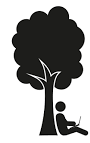 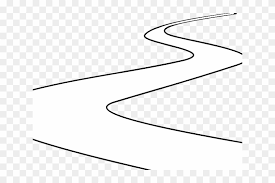 Bible Reflections
Part 2
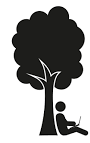 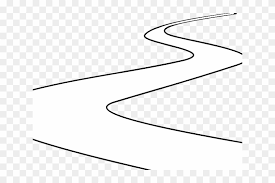 Mar 6:37 But he answered, "You give them something to eat.”

Not only a challenge, 
	not only a command 
		but a PROMISE

A promise because Jesus knew who the disciples truly were in God’s eyes.
Bible Reflections
Part 2
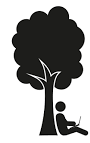 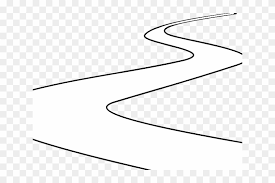 Mar 6:37 But he answered, "You give them something to eat.”

The disciples were: 
	 
	Trained up
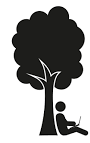 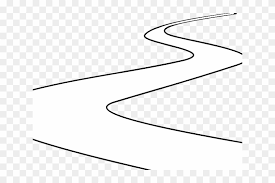 Mar 6:37 But he answered, "You give them something to eat.”

The disciples were: 
	 
	Trained up

          Transformed within
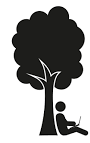 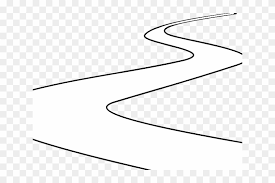 Mar 6:37 But he answered, "You give them something to eat.”

The disciples were: 
	 
	Trained up

          Transformed within

            Thrust out
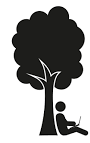 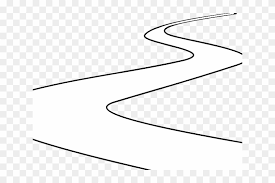 Right perspective of ourselves.



  Spirit

  Soul – mind, will, emotions

  Body
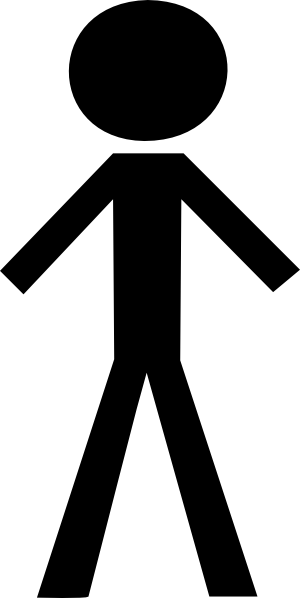 Right Perspective on Self and Relationships
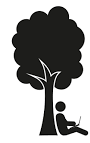 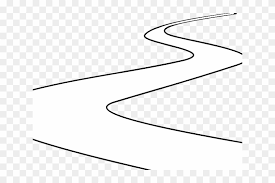 GOD
SELF
ME
WORLD
OTHERS
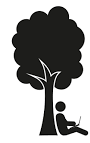 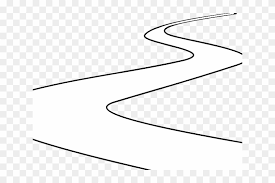 Rom 12:3 Do not think of yourselves more highly than you ought but rather think of yourself with sober judgement, in accordance with the measure of faith God has given you.
Rom 12:3 Do not think of yourselves more highly than you ought but rather think of yourself with sober judgement, in accordance with the measure of faith God has given you.

John 14:12-14 I tell you the truth, anyone who has faith in me will do what I have been doing. They will do even greater things than these becaause I go to the Father And I will do whatever you ask in my name, so that the Son may bring glory to the Father. You may ask me for anything in my Name and I will do it.
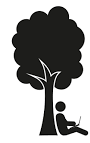 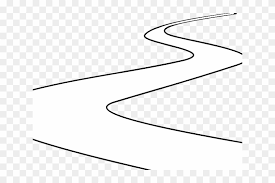 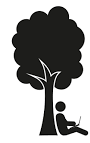 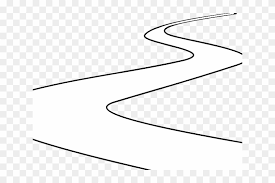 Earn money and ‘write a cheque’
Get ‘down and dirty’ face to face with need
Be a forward and ‘out of box thinker’
Change the level of need eg tackling poor mental health, creating employment.
Becoming a champion for change – politically, judicially, economically.
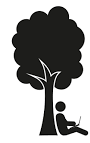 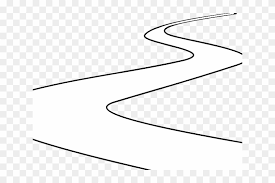 Mar 6:37 But he answered, "You give them something to eat.”

  Jesus isn’t taunting us with
     the impossible.
 
   Jesus brings truth to us so
     we can take practical
     action.
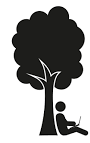 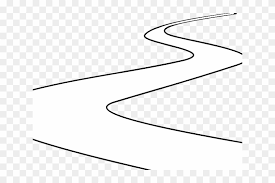 Jesus is working with us:

   Growing our faith as we
     understand and experience
     who we are as children of
     God

   Helping us understand and
     to use the power we have
     access to as his followers.
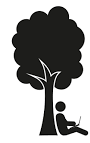 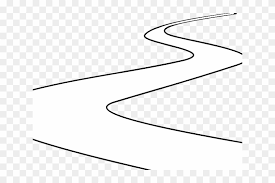 For Reflection and Discussion

  What wrong “belief” is holding me back from:-
a) trusting God?
b) stepping out in the desires of my  
     heart that God has put there?

Which ‘spoke of the wheel’ needs my attention next:
 Relationship to: God?
                           self?  
                           others?
                           the world?